De behandeling van chronische vermoeidheid
Hans Knoop
Over welke vermoeidheid hebbent we het?
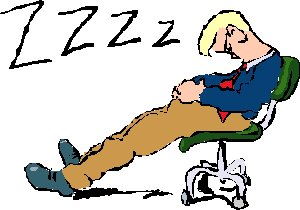 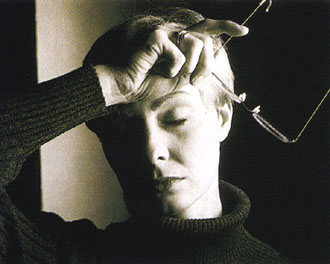 Eervaren vermoeidheid
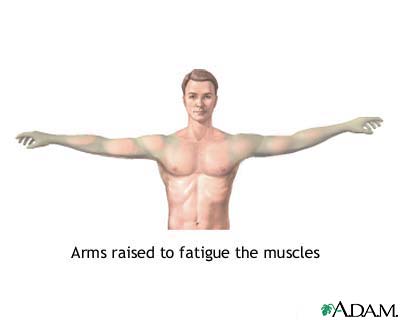 OLVG 8-10
Chronische vermoeidheid
Ernstig
Persisterend
Consequenties
Chronische vermoeidheid
Kwaliteit
Geen herstel na slaap/rust
Geen duidelijke relatie met activiteit
REACH 21-09
OLVG 8-10
Prevalentie ernstige vermoeidheid in chronische ziekten
REACH 21-09
OLVG 8-10
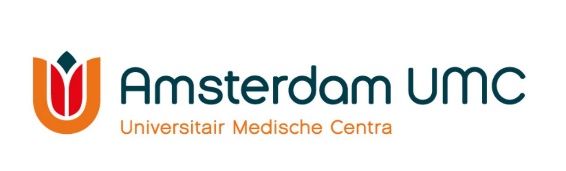 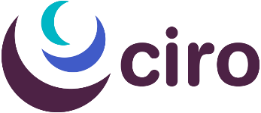 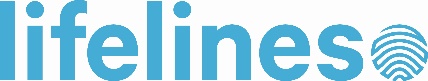 Ernstige vermoeidheid en multi-morbiditeit
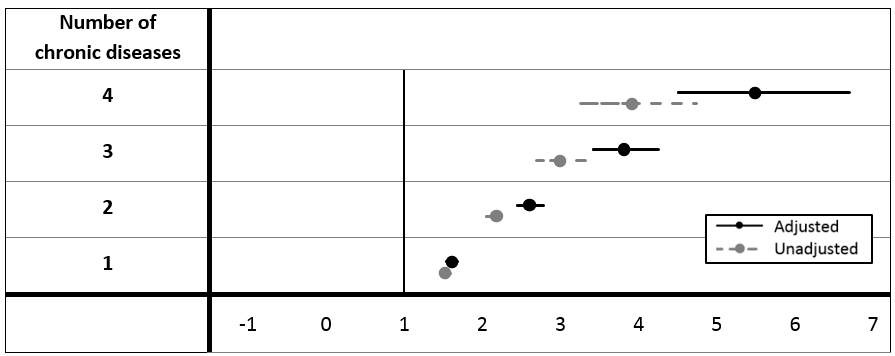 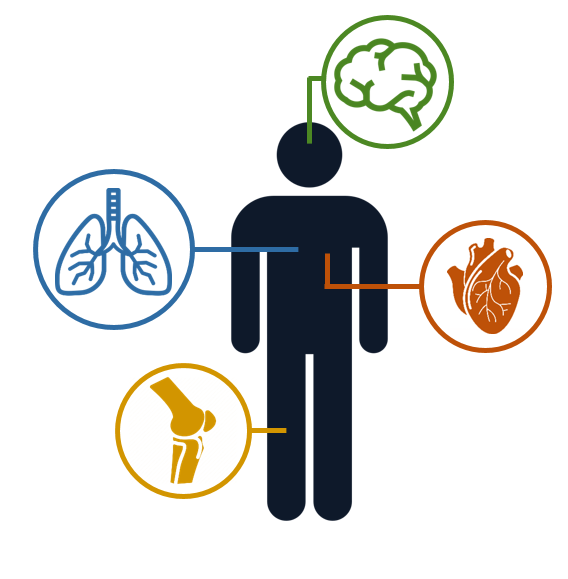 Met elke extra chronische ziekte wordt de kans op het hebben van ernstige vermoeidheid vergroot met gemiddeld 1.3.
REACH 21-09
OLVG 8-10
Goërtz et al. In progress
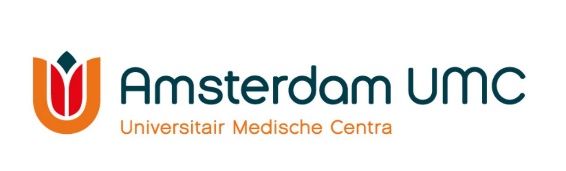 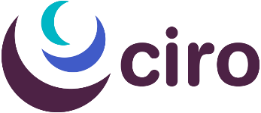 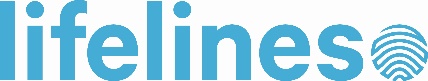 Vermoeidheid bij chronische ziekten
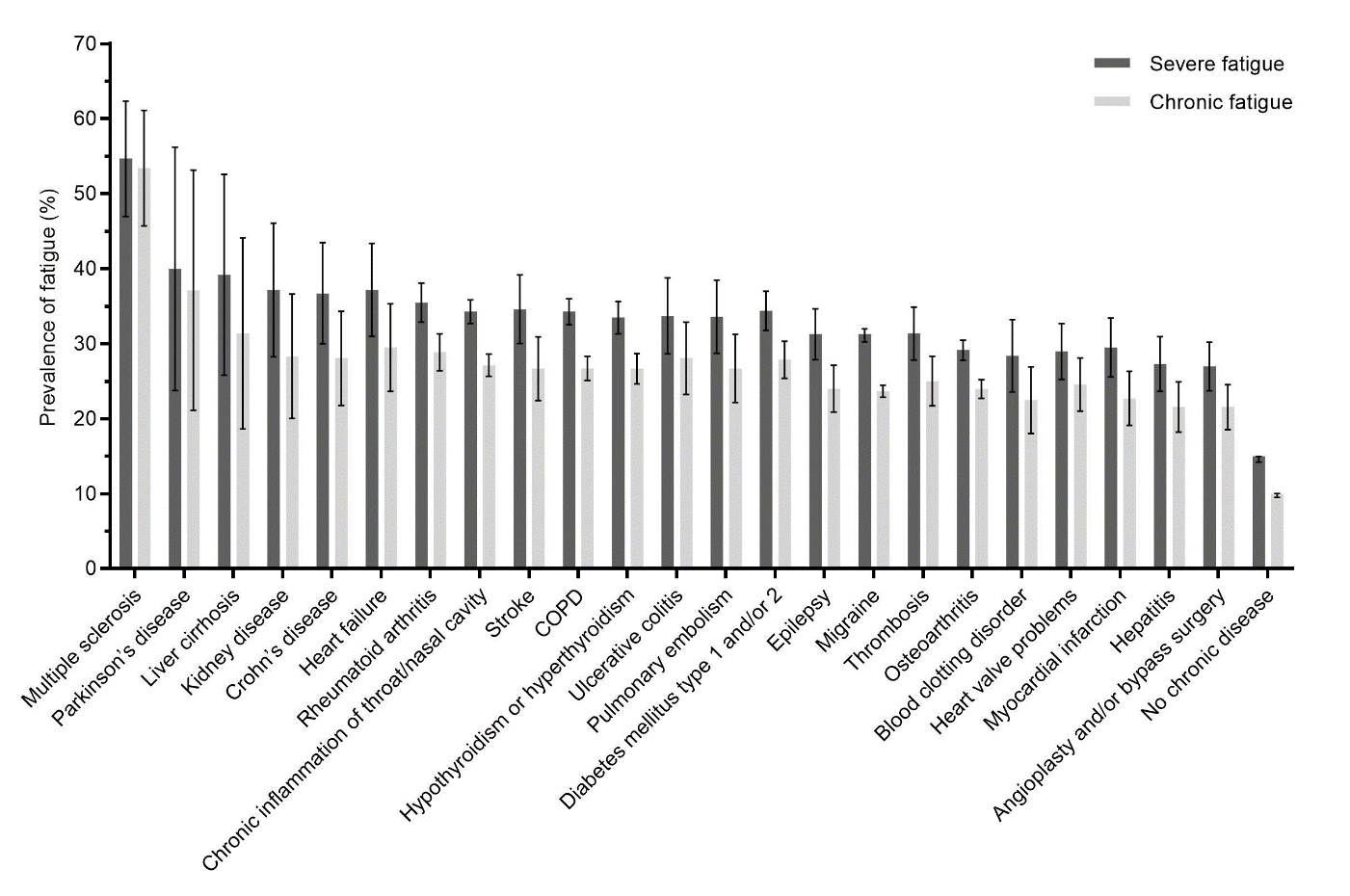 78,363 patiënten
REACH 21-09
Goërtz et al. In progress
OLVG 8-10
Meest belastende gevolgen van de ziekte volgens de patient
Reuma
Pijn
Vermoeidheid 
Stijfheid
Pijnlijke gewrichten 
Stress
Diabetes
Vermoeidheid
Energiegebrek 
Moe opstaan
Slaperigheid 
Verminderde stemming
REACH 21-09
OLVG 8-10
Beperkingen in ernstig vermoeide patienten met type 1 diabetes en patienten die niet ernstig moe zijn
REACH 21-09
OLVG 8-10
Top 5: Beschrijving vermoeidheid
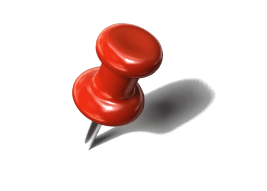 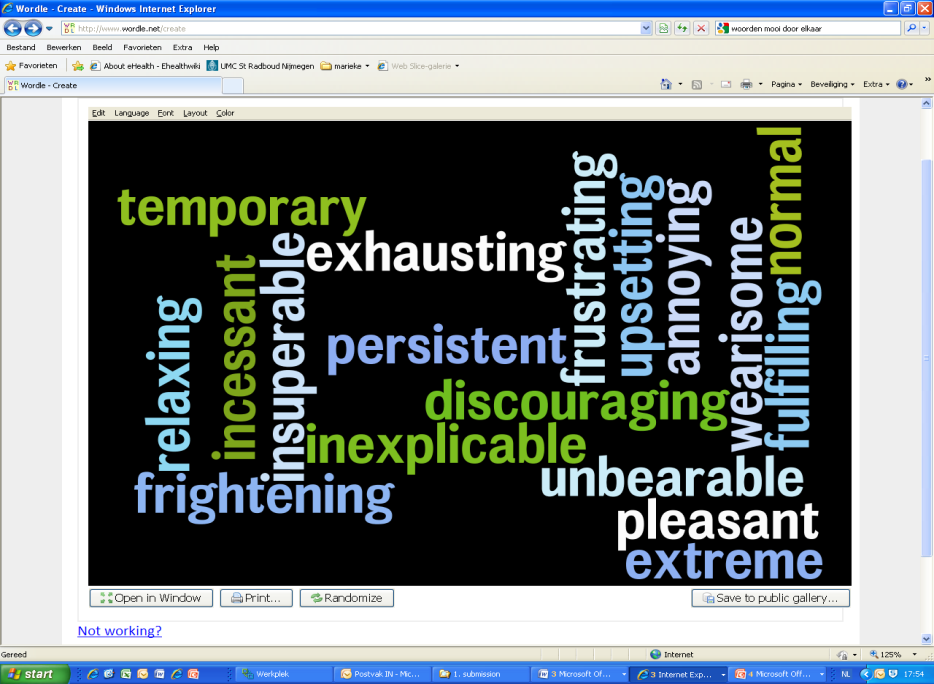 REACH 21-09
OLVG 8-10
Welke factoren bepalen moeheid?
OLVG 8-10
REACH 21-09
[Speaker Notes: Hoe past meer aandacht voor  interventies gericht op gedragsfactoren en opvattingen van patienten in een bredere context van de ontwikkelingen binnen de gezondheidszorg. 

1.  Er is de laatste jaren steeds meer aandacht voor patient reported outcomes – de gezondsheidstoestand zoals de patient die ervaart, de beperkingen die hij of zij in het dagelijkse leven ondervindt worden steeds meer als toetssteen gebruikt voor de de zorg. Juist gedragsfactoren en opvattingen van de patient hangen sterk samen met deze maten, meer dan somatische variabelen. Dit maakt het mogelijk patient-reported outcomes te beinvloeden door gedragsinterventies. 

2. Interventies moet toegesneden zijn op de patient, bij het personaliseren van de behandeling  gaat het niet alleen om somatische variabelen, maar ook om gedragsfactoren die variatie geeft tussen patient in bijvoorbeeld therapietrouw, het kunnen hanteren van de negatieve gevolgen van behandelingen en blijven beperkingen. Personlized medicine betekent ook op de de persoon toegesneden gedragsinterventies om de effecten van somatische behandeling te optimaliseren of aanpassing aan chronische ziekte te bevorderen. 

3. preventie, het merendeel van de aandoeningen die wij behandelen hebben belangrijke gedragscomponenten, denk aan diabetes, vasculaire neurologische aandoeningen, copd et, gedragsinterventies kunnen hieraan een belangrijke bijdrage leveren.]
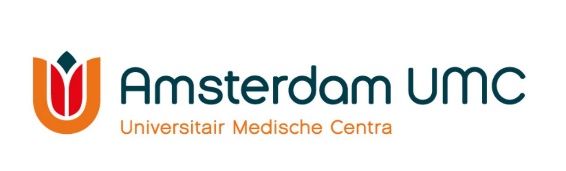 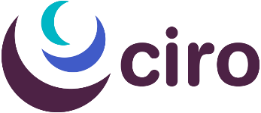 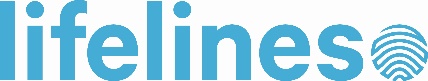 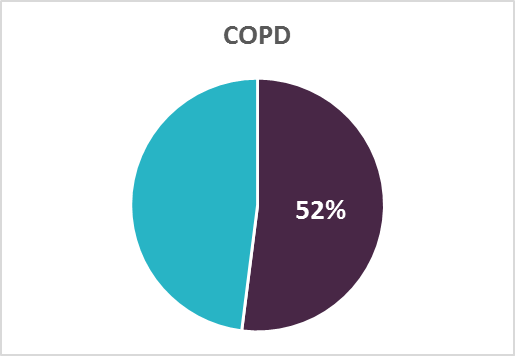 Vermoeidheid bij COPD
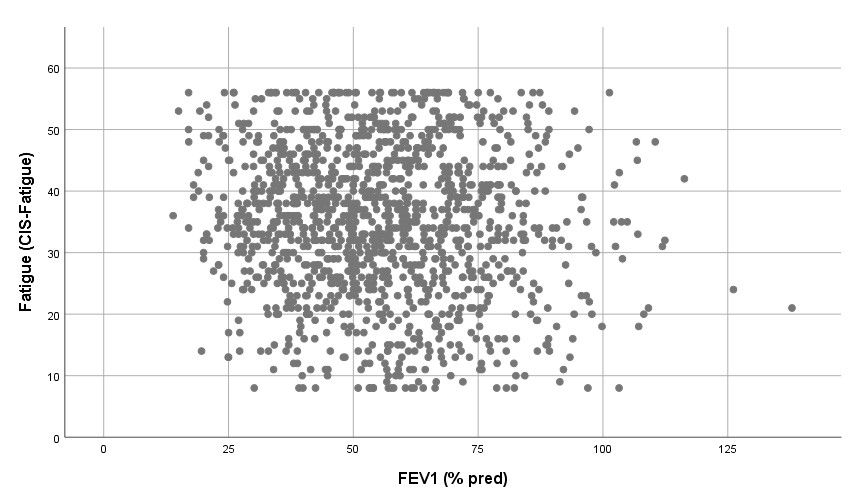 Ernstige vermoeidheid
COPD
Goede
longfunctie
Goërtz et al. Ther Adv Respir Dis 2019
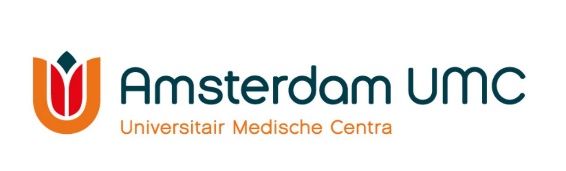 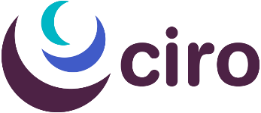 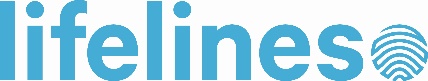 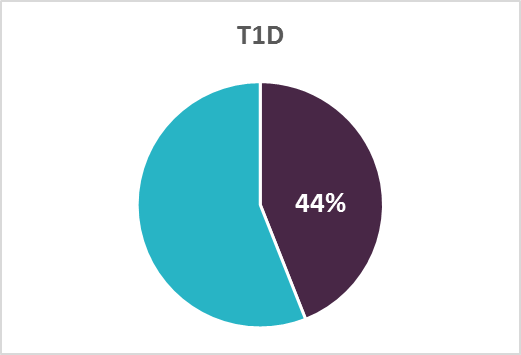 Vermoeidheid bij Diabetes Type 1
Type 1 diabetes
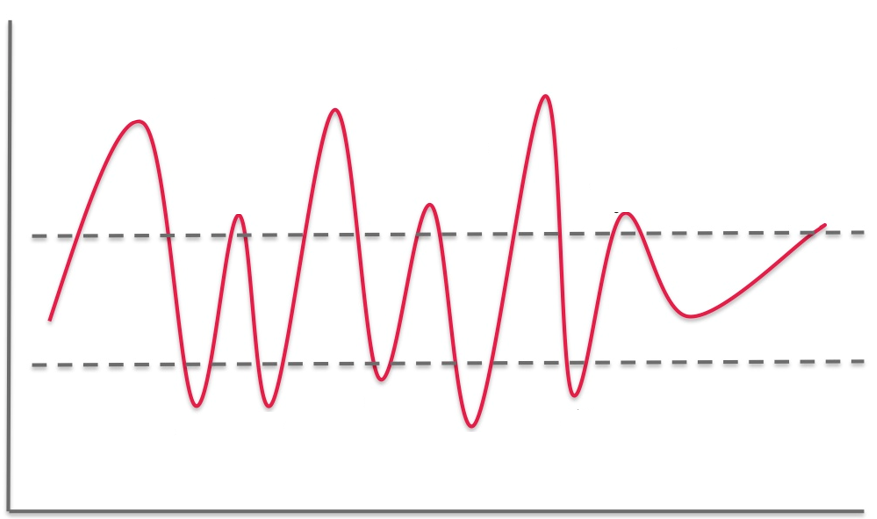 Glucose variabiliteit
Tijd
Goedendorp et al. Diabetes Care. 2014
Ziekte-specifieke bijdrage aan de vermoeidheid
REACH 21-09
OLVG 8-10
Menting et al, 2017; Health psychology
Bijdrage van transdiagnostische factoren
REACH 21-09
OLVG 8-10
Voorbeelden van transdiagnostische factoren
Slaapproblemen 
Verminderde (fysieke) activiteit/vermijding activity/avoidance 
Concentratie problemen
Gebrek aan ervaren steun 
Alles of niets gedrag  
Catastroferen van vermoeidheid  
Depressie
Pijn
REACH 21-09
OLVG 8-10
Voorbeeld: de rol van lichamelijke activiteit
Roessingh 6-02
REACH 21-09
OLVG 8-10
VUMC 15-12
Niet de aard van de ziekte, maar factoren op niveau van de persoon (gedrag, denken, voelen) zijn het meest sterk geassocieerd met vermoeidheid
REACH 21-09
OLVG 8-10
MOE
Cognitief-gedragsmatig model voor persisterende vermoeidheid (bij chronische ziekten)
Instandhoudende factoren
Gedrag (lichamelijke inactiviteit, wisselend actief, slaap)
Opvattingen over vermoeidheid
Opvattingen over de ziekte (angst, verwerking)
Andere symptomen (Pijn, slaapproblemen, depressie).
Reactie van de omgeving
Ziekte
REACH 21-09
8 november CVS/ME-QVS-lyme
OLVG 8-10
[Speaker Notes: Here you see a comprehensive model of MS fatigue formulated by Skerret and Moss-Morris. In this model disease activity triggers the fatigue.  Once triggered other factors step in that maintain the fatigue. The model formulates three types of  factors that can maintain the fatigue, most of the are supported by research showing a relationship between fatigue and these factors. 
The first I behaviour, the tendency to reduce activity or the fluctutions in activity that are caused by the all or nothing behaviour.
The second factor are cognitiont about MS and its symptoms like focusing on symptom and specific beliefs about fatigue. An example of such an belief, is a low-self efficacy, the belief that one cannot influence the fatigue. 
The third perpetuating factor were emtionional reactions, like depression and anxiety, responses wich occur often in MS and are als associated with the fatigue. 
This model formed the basis for the development of a cognitive behaviural intervention. In this CBT for MS fatigue al these elements were adresses in order to reduce the fatigue.]
Verschillen tussen patienten groter dan verschillen tussen ziekten
OLVG 8-10
REACH 21-09
Klopt het model in de praktijk?
OLVG 8-10
Stockholm 2023
Stockholm 2023
REACH 21-09
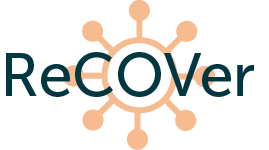 Cognitieve gedragstherapie voor ernstige vermoeidheid post-COVID-19
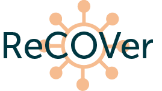 Cognitief-gedragsmatig model vermoeidheid
REACH 21-09
OLVG 8-10
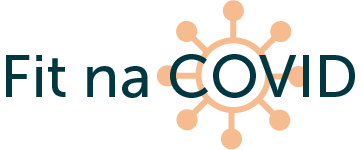 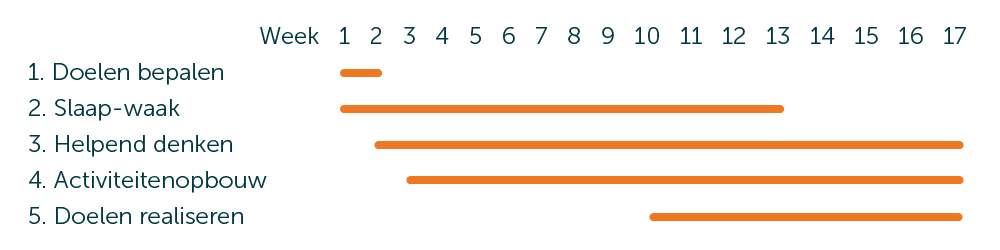 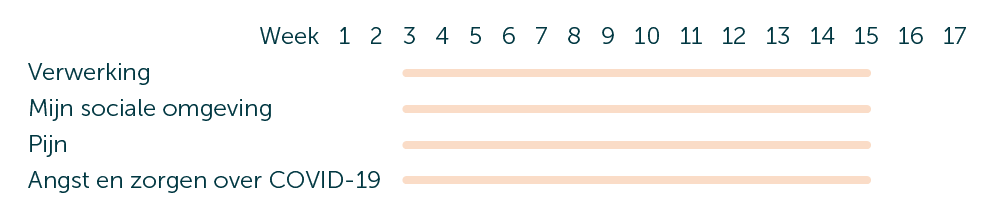 OLVG 8-10
REACH 21-09
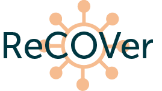 Inclusie en exclusie criteria
Symptomatische, bevestigde SARS-CoV-2 infectie
 3 tot 12 maanden na COVID-19 diagnose of ontslag uit ziekenhuis
 Ernstig vermoeid (CIS-vermoeidheid ≥ 35)
 De vermoeidheid begon met COVID-19 symptomen of nam sterk toe
 Fysieke/sociale beperkingen 

 Psychiatrische of somatische aandoening die de vermoeidheid verklaart
REACH 21-09
OLVG 8-10
Multicenter gerandomiseerde studie
Screening
Voormeting (T0)
Randomisatie (n=114)
CGT 
(n=57)
CAU 
(n=57)
Nameting (T1)
6 maanden follow-up
12 maanden follow-up (ongecontroleerd)
OLVG 8-10
REACH 21-09
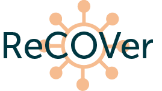 Primaire uitkomstmaat: Verschil in vermoeidheid (CIS-fatigue) bij de follow-up metingen (T1 en T2) tussen de 2 groepen.
Secundaire uitkomstmaten: 
% patiënten niet meer ernstig moe
Fysiek functioneren
Sociaal functioneren
Ernst andere lichamelijke klachten
Concentratieproblemen
REACH 21-09
OLVG 8-10
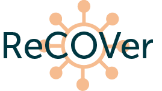 Primaire uitkomst (CIS-fatigue)
% niet meer ernstig vermoeid op T2

                           63%



                                         26%
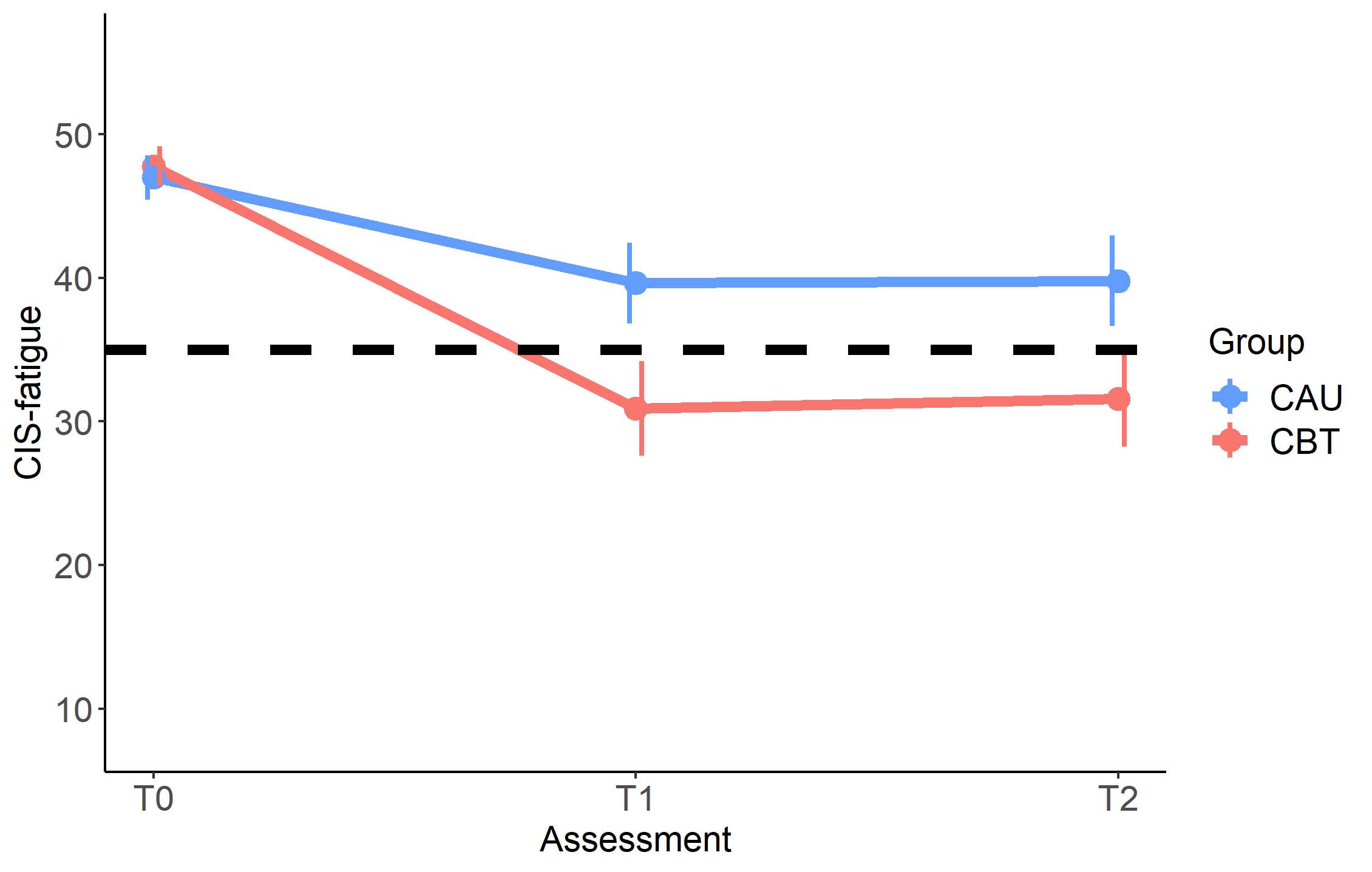 Cohen d = 0.7
Kuut et al, Clinical Infectious Diseases, 2023
OLVG 8-10
REACH 21-09
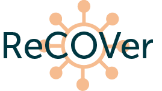 Secundaire uitkomstmaten Na CGT (vs CAU) op T1 en T2
Verbeterd fysiek functioneren
Verbeterd sociaal functioneren
Minder andere lichamelijke klachten (kortademigheid, slaapproblemen)
Minder concentratieproblemen
Minder vaak PEM (toename klachten na inspanning) 

En: 
Weinig uitval
Veilige behandeling
Lange termijn resultaten bij 12 maanden follow-up: Geen terugval
OLVG 8-10
REACH 21-09
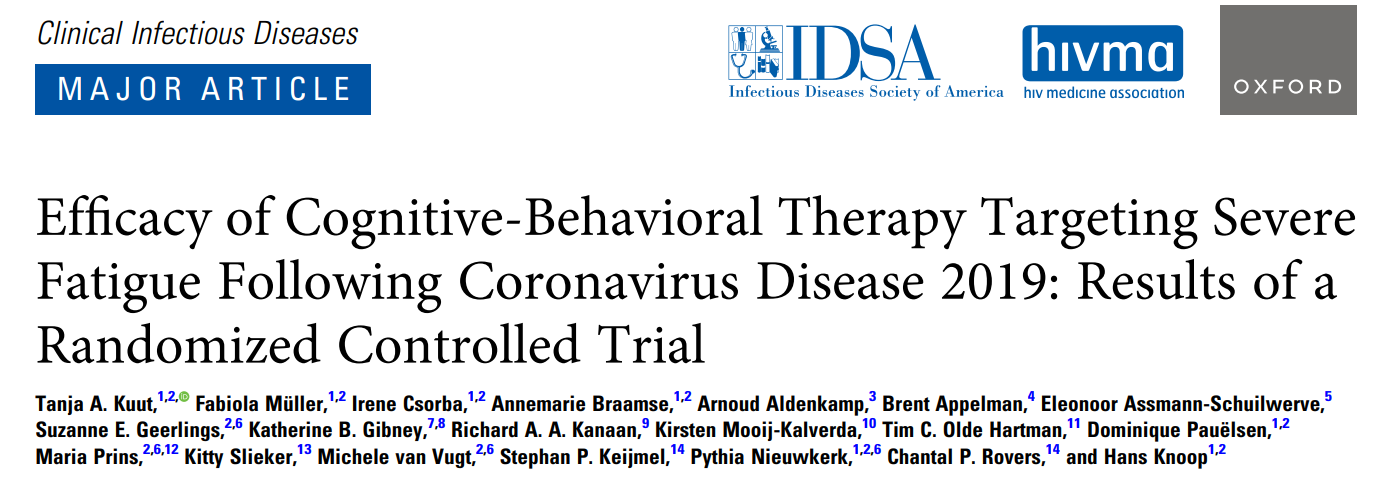 REACH 21-09
OLVG 8-10
Stockholm 2023
En wat zijn de resultaten bij vermoeidheid in chronische ziekten?
REACH 21-09
OLVG 8-10
Een model voor chronische vermoeidheid bij diabetes type 1
LVMP congres 2019
REACH 21-09
OLVG 8-10
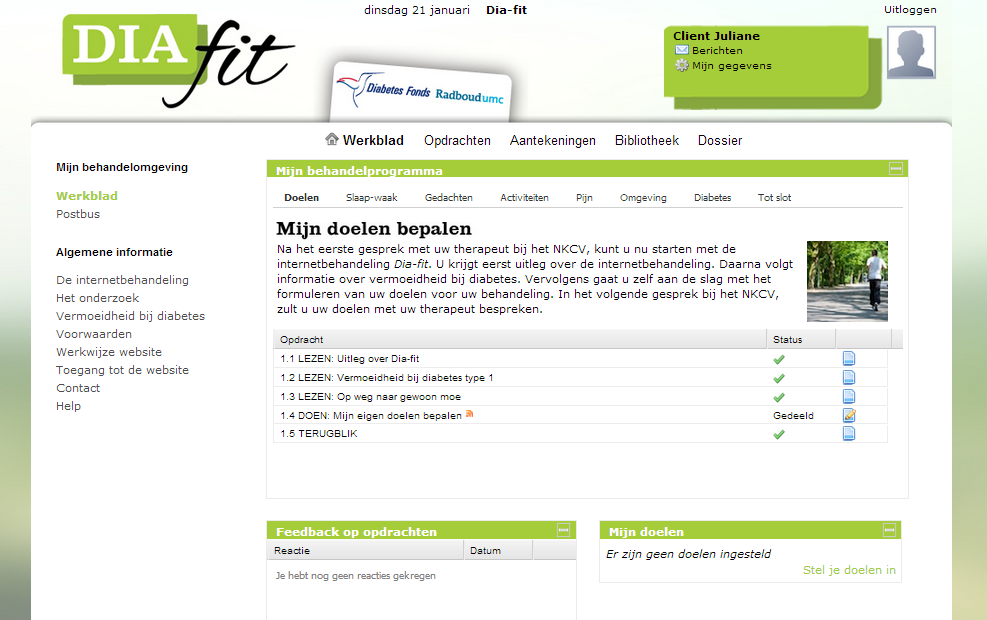 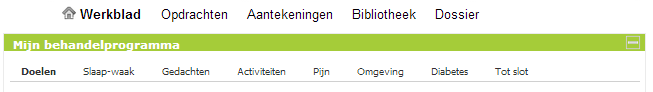 REACH 21-09
OLVG 8-10
Slaap-waak patroon
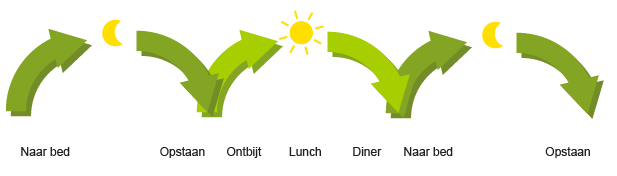 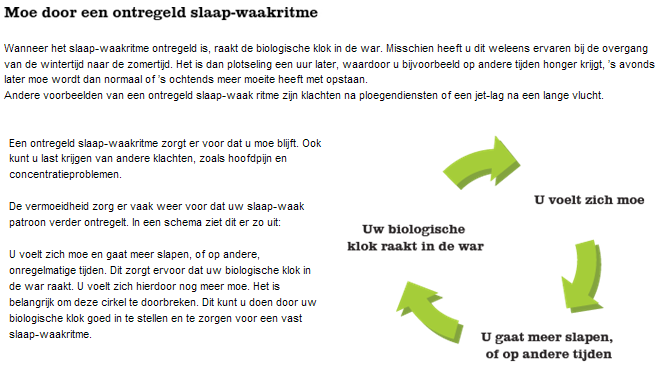 REACH 21-09
OLVG 8-10
08-10-2024
Mijn activiteiten patroon
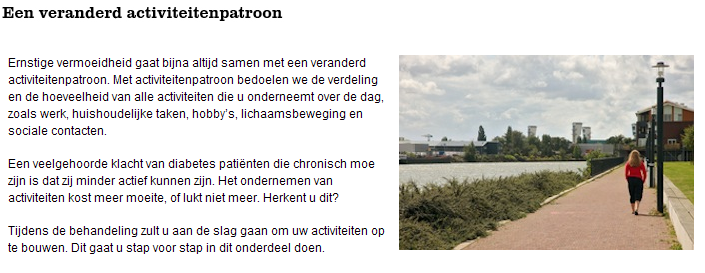 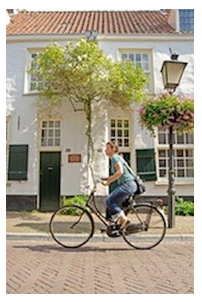 OLVG 8-10
REACH 21-09
08-10-2024
Effecten van dia-fit op vermoeidheid en beperkingen
75% na dia-fit niet langer ernstig moe
LVMP congres 2019
Menting et al, 2017; Lancet Diabetes
REACH 21-09
OLVG 8-10
Trans-diagnostische gedragsinterventies voor moeheid?
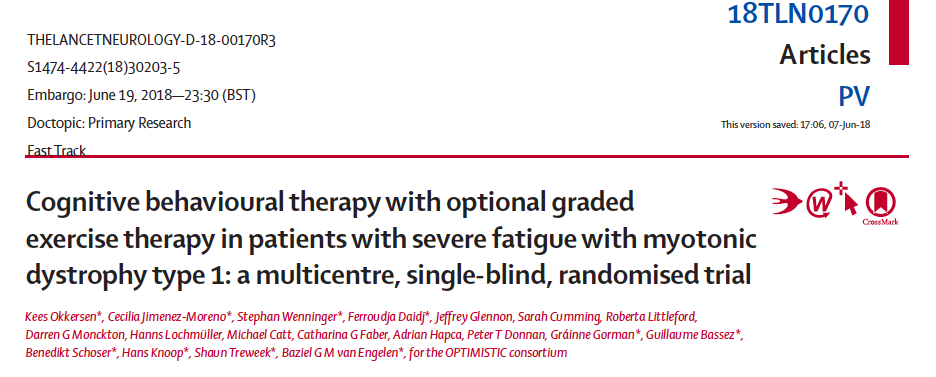 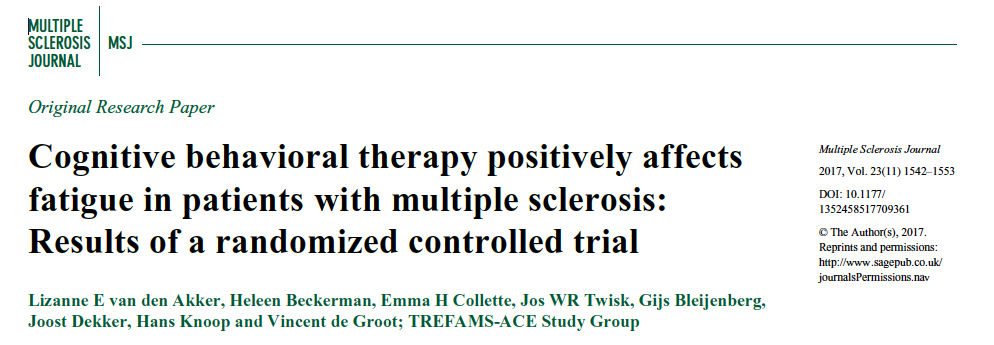 Internet-Assisted Cognitive Behavioral Intervention for Targeted Therapy-Related Fatigue in Chronic Myeloid Leukemia
Jim H,1 Nelson A,1 Pinill-Ibarz J, Sweet K, Giellisen M, Bulls H, Hoogland A, Jacobsen P, Helly Hyland,1 Aasha I. Hoogland,1 
Knoop H3 
Cancer, 2019
REACH 21-09
OLVG 8-10
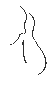 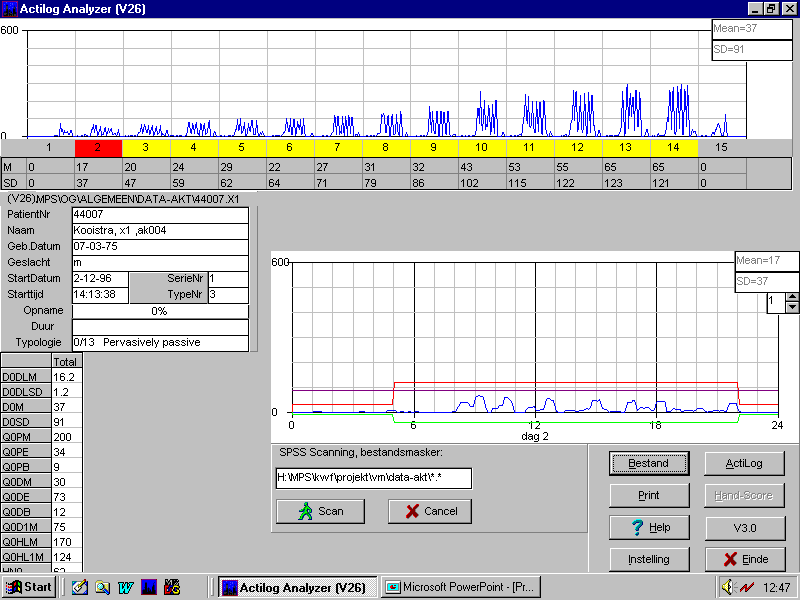 Mean = 37
SD =     87
Expert Centre for Chronic Fatigue
Zijn de factoren die de afname in vermoeidheid kunnen verklaren ook transdiagnostisch?
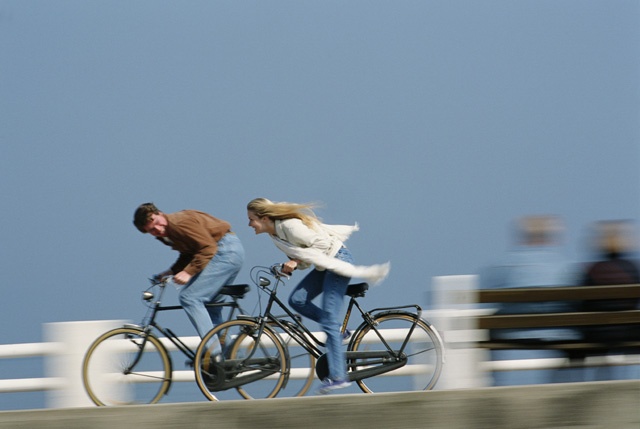 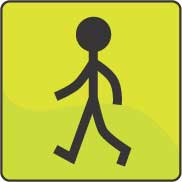 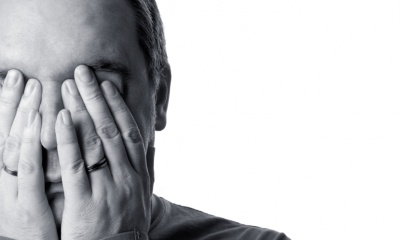 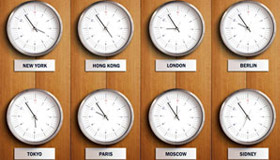 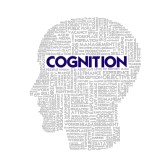 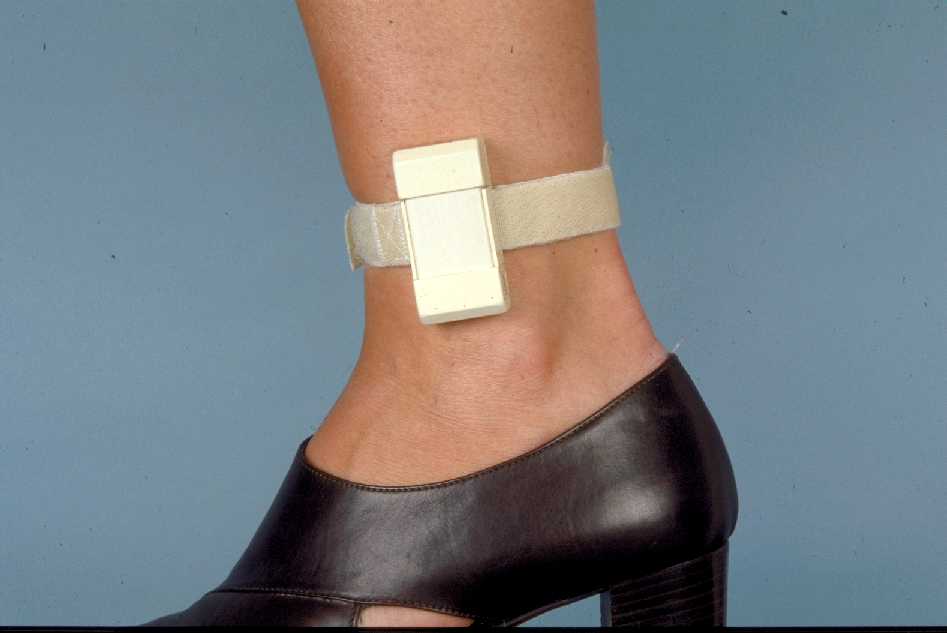 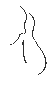 Expert Centre for Chronic Fatigue
Analyse van mediatoren kan  helpen om de effecten van CGT beter te begrijpen
Δ lichamelijke activiteit
Δ opvattingen
CGT
Δ moe
OLVG 8-10
REACH 21-09
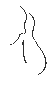 Expert Centre for Chronic Fatigue
Rol toename lichamelijke activiteit>
Δ lichamelijke actviteit
CGT
Δ moeheid
OLVG 8-10
REACH 21-09
Analyses of 4 RCT’s
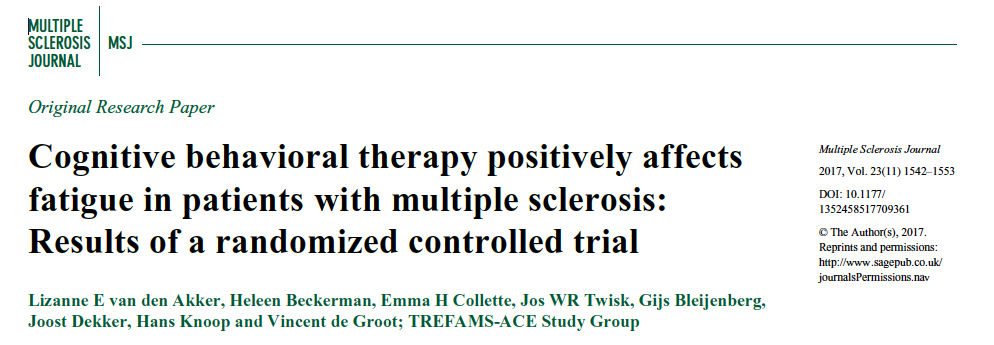 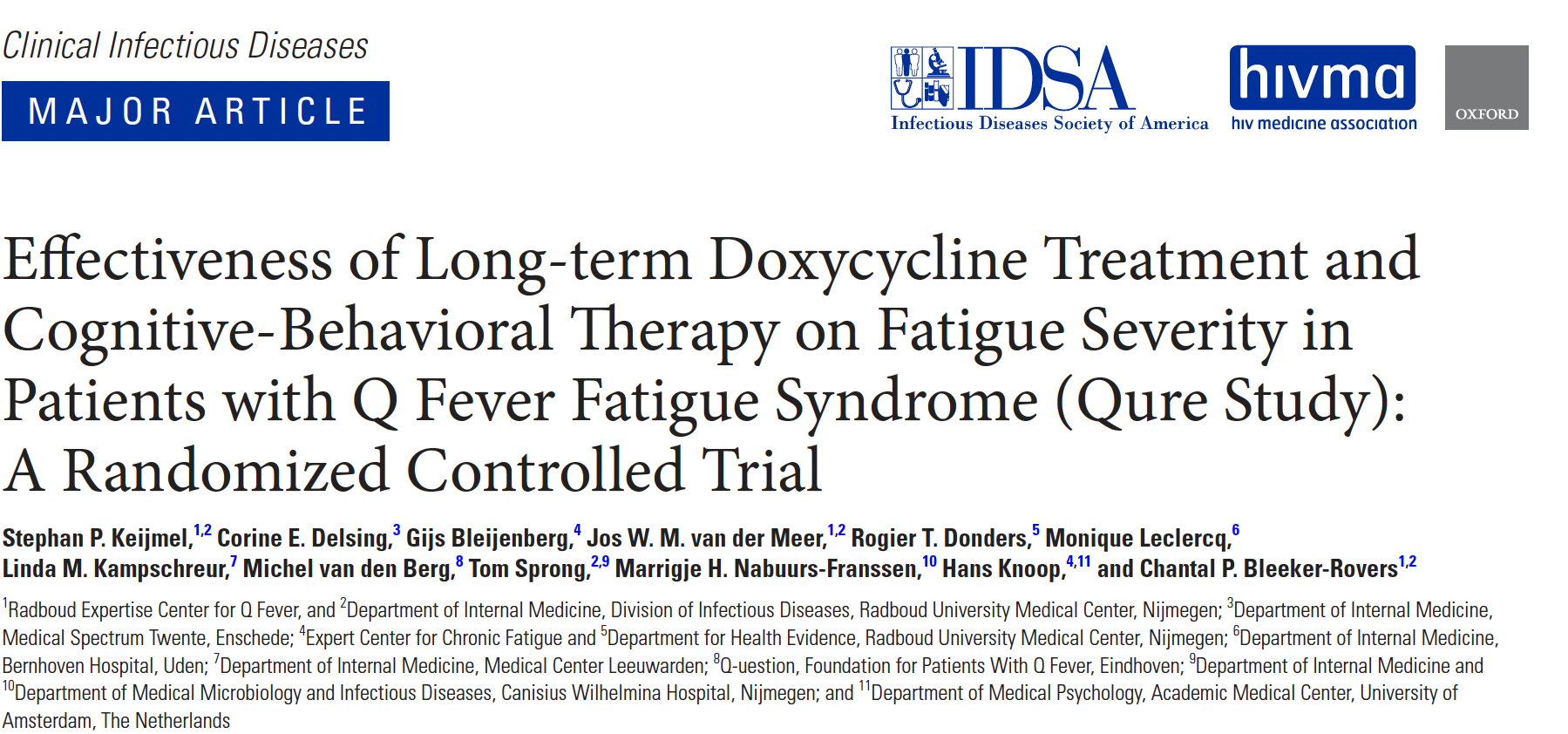 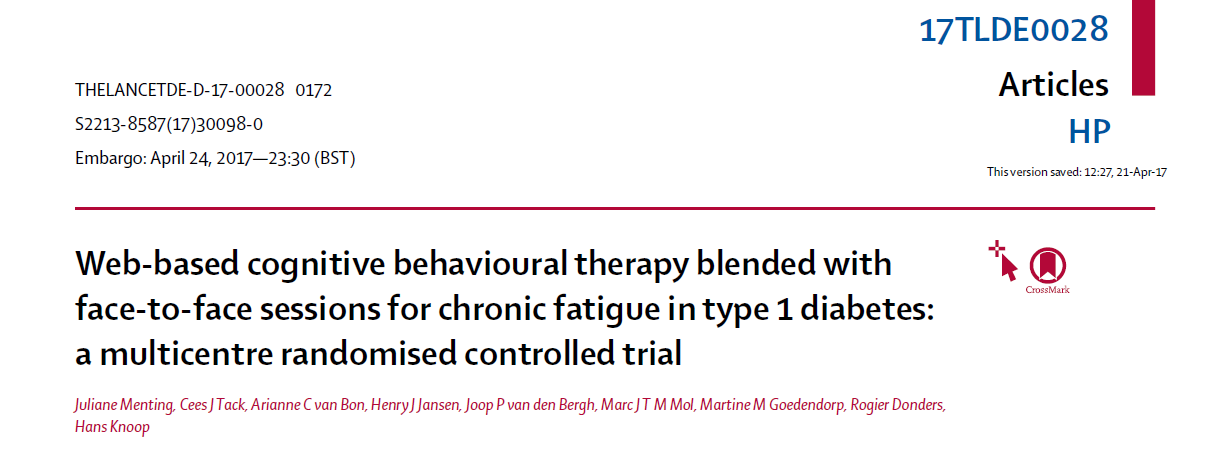 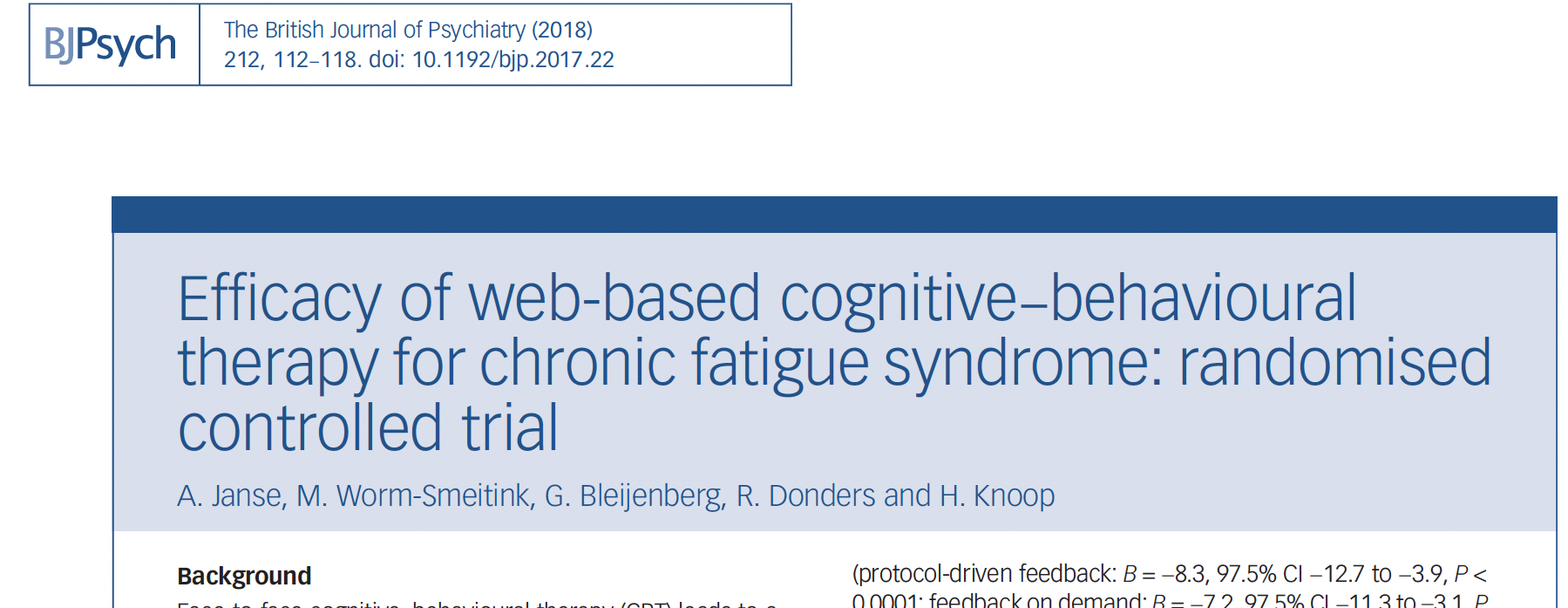 REACH 21-09
OLVG 8-10
Reacties op lichamelijke klachten (CBRQ)
Toename van symptomen bij act. 
Catastroferen
Lichamelijke schade 
Schaamte
Focussen op klachten
Alles-of-niets gedrag		
Vermijden van activiteit/rust
Cognitieve reacties
Gedrag
REACH 21-09
OLVG 8-10
Het effect van behandeling op de reacties op klachten
On alle schalen veranderingen volgend op CGT (groter dan in de controle conditie)
OLVG 8-10
REACH 21-09
∆Fear-avoidance
0.99**
-1.45**
∆ Catastrophising
0.55*
-0.99**
0.21
∆ Damage beliefs
-1.08**
∆ Fatigue severity
-3.64**
CBT
-1.61**
0.54
∆ Embarrassment
-1.43**
0.13
∆ Symptom-focusing
-1.44**
0.23
∆ All-or-nothing behavior
-2.26**
Geen significante interactie met diagnose
0.49**
∆ Avoidance-resting behaviour
REACH 21-09
OLVG 8-10
Exercise studies in chronic disease
Meta-analysis in chronic conditions (Barakou et al, 2023)

Physical activity interventions moderately reduce fatigue among adults with chronic conditions. Duration, total sessions, and mode of physical activity were identified as key factors in intervention effectiveness.
ENMC 2024
OLVG 8-10
Take home boodschap
Ernstige en chronische vermoeidheid komt veel voor bij chronische ziekten of na (ernstige) ziekte.  

De factoren die samenhangen met chronische vermoeidheid zijn voornamelijk transdiagnostisch
REACH 21-09
OLVG 8-10
Gedrag en opvattingen zijn onderdeel van deze transdiagnostische factoren 

Gedragsinterventies (CGT en Graded exercise therapy) gericht op gedrag en opvattingen kan leiden tot een afname van moeheid en beperkingen.
OLVG 8-10
REACH 21-09